DPI платит за себяАктуальные бизнес-кейсы
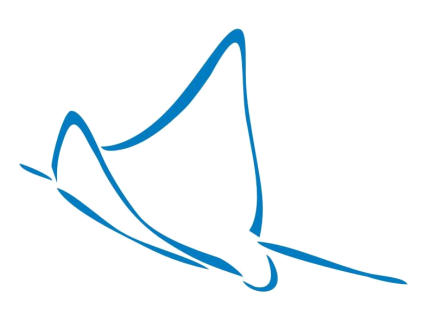 VAS Experts, СПБwww.vasexperts.ruДмитрий Молдавановтехнический  директор
[Speaker Notes: Презентация компании VAS Experts на форуме «Телеком двух столиц 2014. Эффективные пути повышения конкурентоспособности операторов связи в мегаполисах», г. Санкт-Петербург, 20 февраля 2014 года и конференции КРОС 2014, г. Екатеринбург, 25 мая 20014 года]
VAS Experts
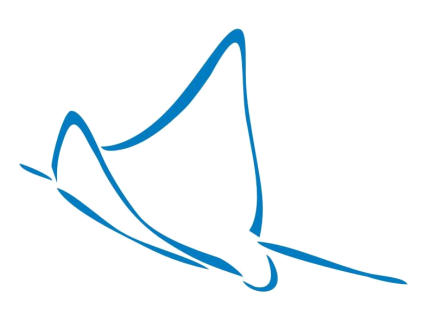 Создаем VAS-услуги для операторов ШПД на базе собственной DPI платформы СКАТ
Разработчики имеют большой опыт создания решений для Мегафон,Ростелеком и МТС
 100+ операторов  зарегистрировались на сайте vasexperts.ru для участия в акции по установке бесплатного ПО для фильтрации
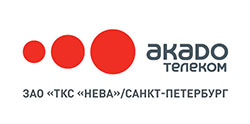 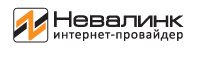 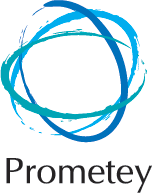 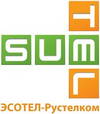 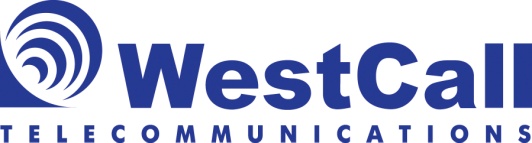 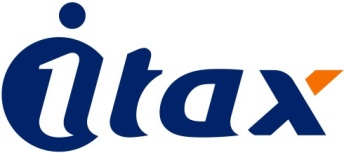 [Speaker Notes: VAS (Value Added Services) – услуги, проносящие дополнительный доход
DPI (Deep Packet Inspection) – технология глубокого анализа и МОДИФИКАЦИИ трафика (до протоколов прикладного уровня L7 OSI) 
Специалисты компании имеют больше 10 лет опыта создания надежных высокопроизводительных решений, нередко превосходящих мировые аналоги, для крупных операторов связи.Акция действовала с августа 2013 до января 2014: http://vasexperts.ru/vas/index.php/site/filtering4freeФактически в рамках акции оператор получал полноценную DPI платформу, часть функциональности которой закрыта лицензионным ключом.При подписке на услугу тех. сопровождения открывалась вся функциональность.]
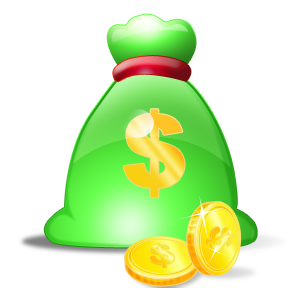 ROI > 1000%
* ROI ( Return on investment, Окупаемость инвестиций )= прибыль/инвестиции
[Speaker Notes: Справка по ROI  http://ru.wikipedia.org/wiki/Окупаемость_инвестиций‎]
Экономим!
[Speaker Notes: Начнем с простого]
1 – Приоритезация трафика
Ограничиваем торренты в ЧНН на уровне канала и экономим до 20% полосы
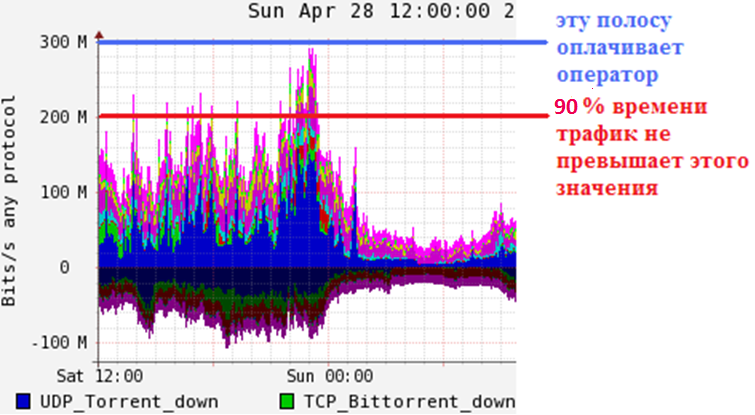 [Speaker Notes: Особенности: в ЧНН торренты занимают 40-60% канала, протокол оффлайновый (т.е. сперва закачка, а потом просмотр), скорость закачки зависит о множества факторов и пользователи относятся к этому спокойно.
Опыт оператора в СПБ:приближалась пора расширять канал до аплинка, решил попробовать и включил приоритезацию,загрузка полосы уменьшилась, а когда отключил, пользователи завопили, что “интернет стал работатьхуже”, в результате включил обратно, а канал расширять не стал.]
2 – Кэширование
Повышается качество предоставляемой услуги (QoE): видеоконтент отдается быстро, без лагов, в том числе в HD качестве  
Экономится полоса: в ЧНН отдача популярных видео осуществляется из кэша  
Интерес, подкрепленный возможностью смотреть HD контент, стимулирует пользователей к покупке дорогих ТП,  ARPU от которых значительно выше
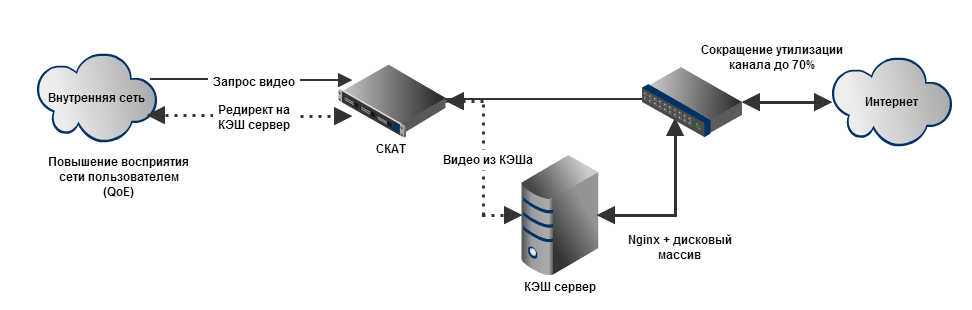 3 – СОРМ
Оставляем в трафике только то, что интересно ФСБ – вырезаем торренты, оnline видео и музыку и т.п.В 2-3 раза сокращается потребность в канале до оборудования СОРМ и в стоимости самого оборудования
В перспективе – встраивание функций СОРМ в DPI
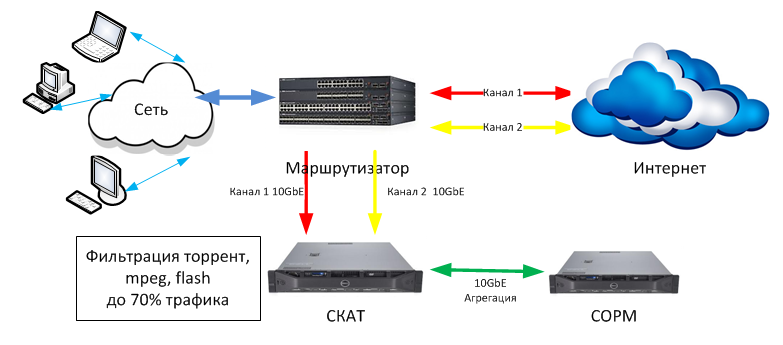 [Speaker Notes: DPI умеет записывать трафик в реальном времени!]
4 - Аналитика
Информация о направлениях и содержимом потоков данных позволяет принять взвешенные решения о пиринге, необходимости кэширования
Проверка соответсвия требованиям по установке GGC
Для транзитных операторов анализ трафика клиентов – это часть их бизнеса
5 – Решение тех. задач
Фильтрация URL по реестрам РКН и Минюста
Абонентский полисинг (нарезание полосы абонентам в соответствии с их тарифными планами) – приоритезация, гибкость (скорость можно изменять хоть каждую секунду), адаптируемость к текущим условиям 
Организация блокировки по балансу и Captive Portal с доступом к сайтам online платежей
[Speaker Notes: Экономия на BRAS и отдельном специализированном оборудовании]
Зарабатываем!B2B и B2C VAS
1 – Оповещение абонентов
У оператора появился новый телеканал
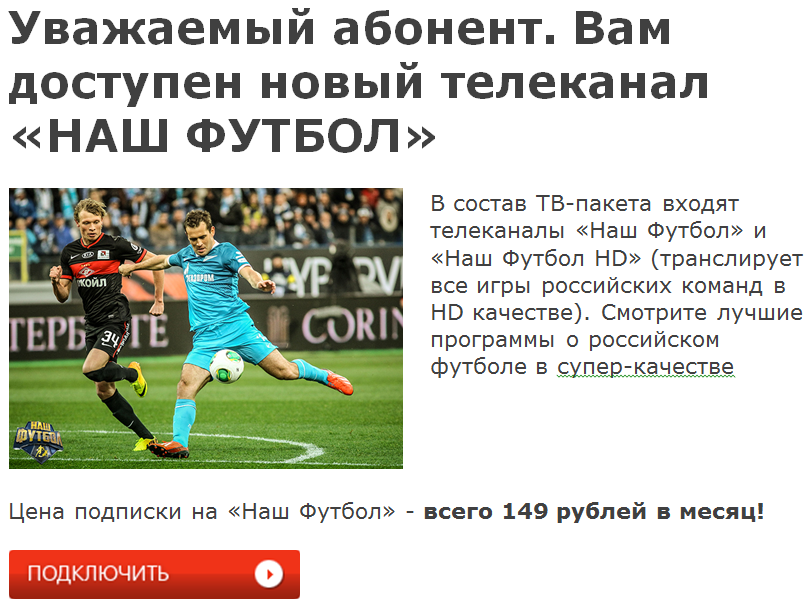 [Speaker Notes: Доход косвенный : от продажи подписки на телеканал или какой-либо другой услуги оператораОповещение позволяет быстро донести информацию до каждого абонента в удобной для принятия решения время]
2 – Детский интернет
Рынок этой операторской услуги фактически разрушен предшественниками : дорого и неудобно

Школьный интернет, корпоративный интернет – есть перспективы
[Speaker Notes: Интеграция CISCO SCE с базой ЦАИР , стоимость решения от 1 млнФактически непригодна для использования – подтверждается малым количеством пользователей услуги: единый список на взрослых и детей, действующий сразу на все домохозяйство, и без разделения детей по возрасту, нет возможности родителям кастомизировать услугу (например, добавить VK), контролироватьпосещаемые сайты, ограничивать время, проведенное в интернет и онлайн играх.]
3 – Блокировка и замена рекламы
Блокировка в широких масштабах – изменение рынка и правил игры в пользу операторов
Замена рекламы - следующий смелый шаг
[Speaker Notes: Блокировка рекламы: интернет пользователям так надоели рекламные баннеры, что если им предложить эту услугу, например, через сервис оповещения, то подключит ее большинство Замена рекламы: пользователям почти все равно, чью рекламу смотреть]
4 – Защита от DOS и DDOS атак
Предоставляется клиентам как услугаОсновной покупатель - банки
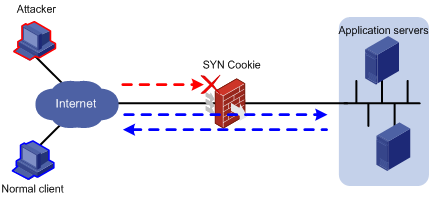 5 – Монетизация ОТТ
Приоритезация трафика по провайдерам ОТТ - наступление на сетевую нейтральность, лоббируется некоторыми крупными игроками рынка, но это конфликт с ОТТ
B2B VAS – Win/Win,  нужно уметь договариваться, но ОТТ традиционно не дружат с операторами и наоборот
“Бесплатный” WiFi – бесплатныйсыр, как известно, в мышеловке
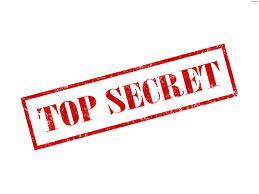 [Speaker Notes: VAS Experts специализируется в разработке и внедрении VAS сервисов на базе DPI]
Питер
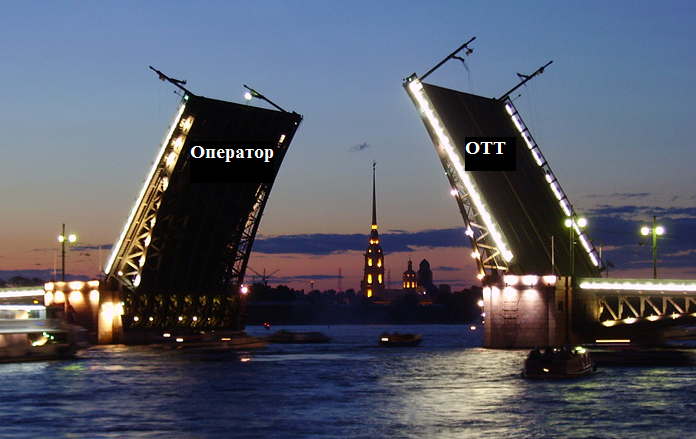 [Speaker Notes: Интернет операторы и ОТТ жить не могут друг без друга, но не могут договориться о взаимовыгодном сотрудничестве. Нужен посредник?]
Итоги – расчет ROI
Оператор ШПД: 20 тыс. абонентов, 10 Гигабитный аплинк канал
Расчет проводим по 2-м сервисам (остальные пусть будут как  дополнительный бонус):Аренда DPI: 360 тыс (включает ТП!)Приоритезация трафика в общей полосе: 10G*20%*(75..300)*12=1500..6000 тыс
       Доп. услуги: 2500..0 тыс           ROI= (1500..6000+ 2500..0 -360)/360*100%= 1011..1566%
[Speaker Notes: Расчет прибыльности вложения в DPI платформу]
Спасибо за вниманиеВопросы?
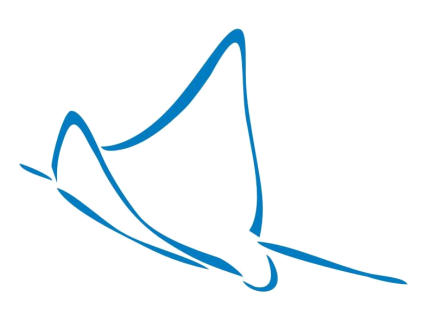 VAS Experts, СПБwww.vasexperts.ruДмитрий Молдавановтехнический директор
Сравнение DPI платформ
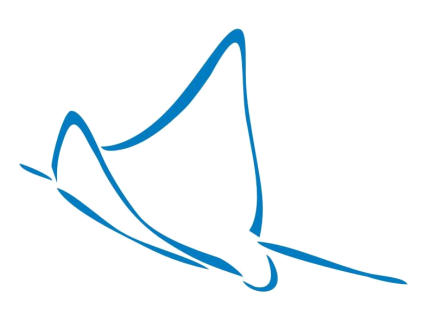 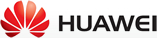 [Speaker Notes: Huawei лидер по продажам DPI платформ в мире (отчет Infonetics) и в России (МТС, Мегафон, РТК) Статья про SIG9800  http://nag.ru/articles/article/22432/dpi.html]
Возможности DPI
Фильтрация трафика (в том числе как услуга для даунлинков)
Продвижение других услуг оператора через сервис уведомлений
Блокирование или замена рекламы
Бонусная программа для абонентов
Турбо-кнопка
Защита от DOS и DDOS
Детский интернет
Аналитика по протоколам
Аналитика по направлениям
Captive Portal
Шейпинг общей и абонентской полосы (BRAS) с приоритезацией по протоколам
Кэширование
СОРМ
[Speaker Notes: Список постоянно расширяется. Следите за обновлениями – зарегистрируйтесь на http://vasexperts.ru]